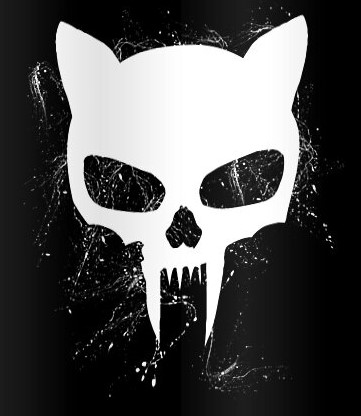 COMMANDER
ADJUTANT
TREASURER
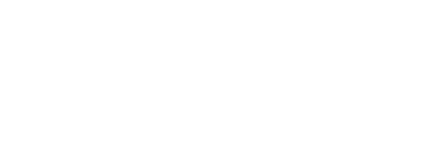 Department of Tennessee
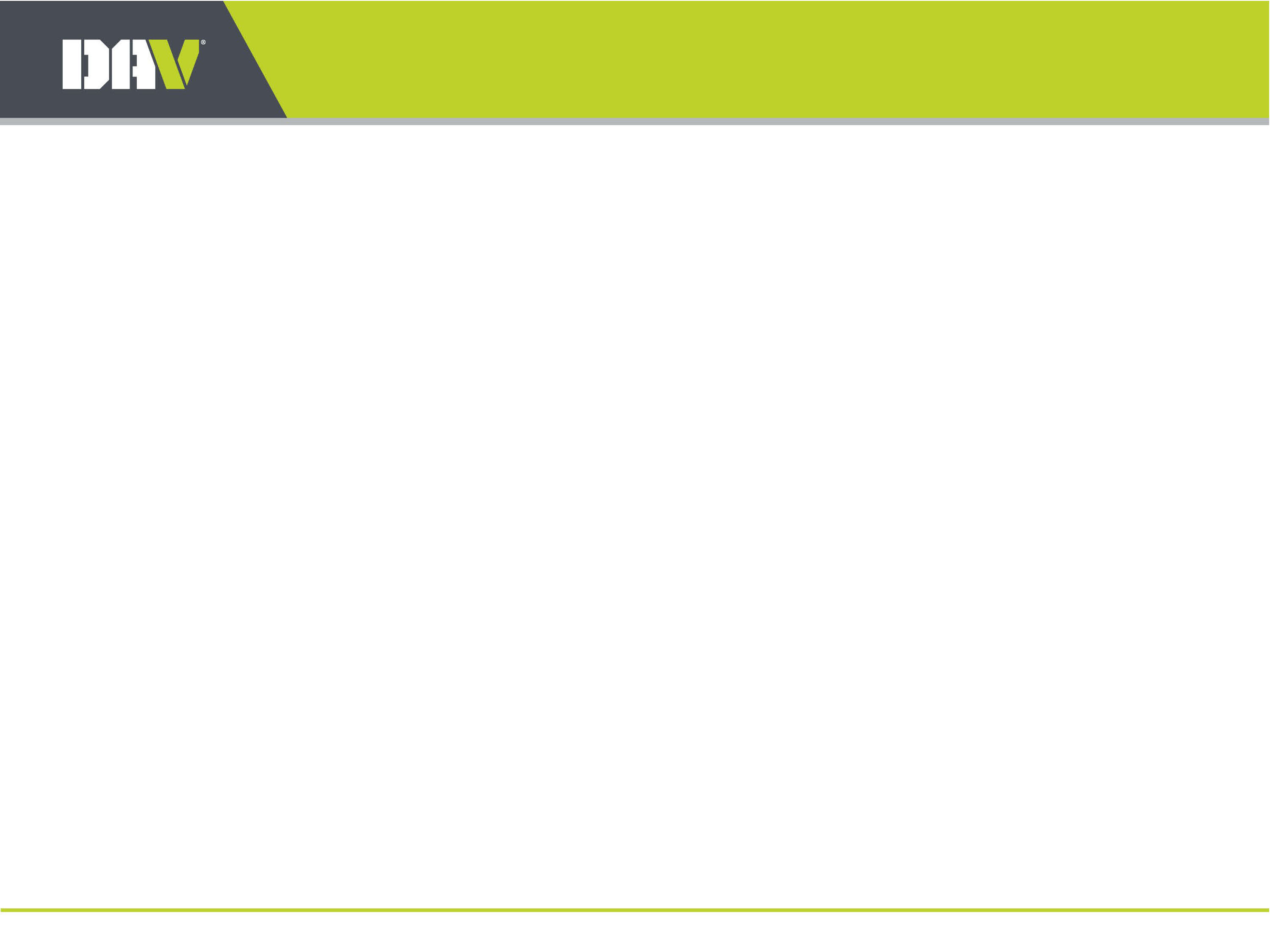 Mission Statement
We are dedicated to a single purpose:

Empowering veterans to lead high quality lives with respect and dignity. 

We accomplish this by making sure veterans and their families can access the full range of benefits available to them; 

fighting for the interests of America’s injured heroes on Capitol Hill; and 

educating the public about the great sacrifices and needs of veterans transitioning back to civilian life.
Department of Virginia
2
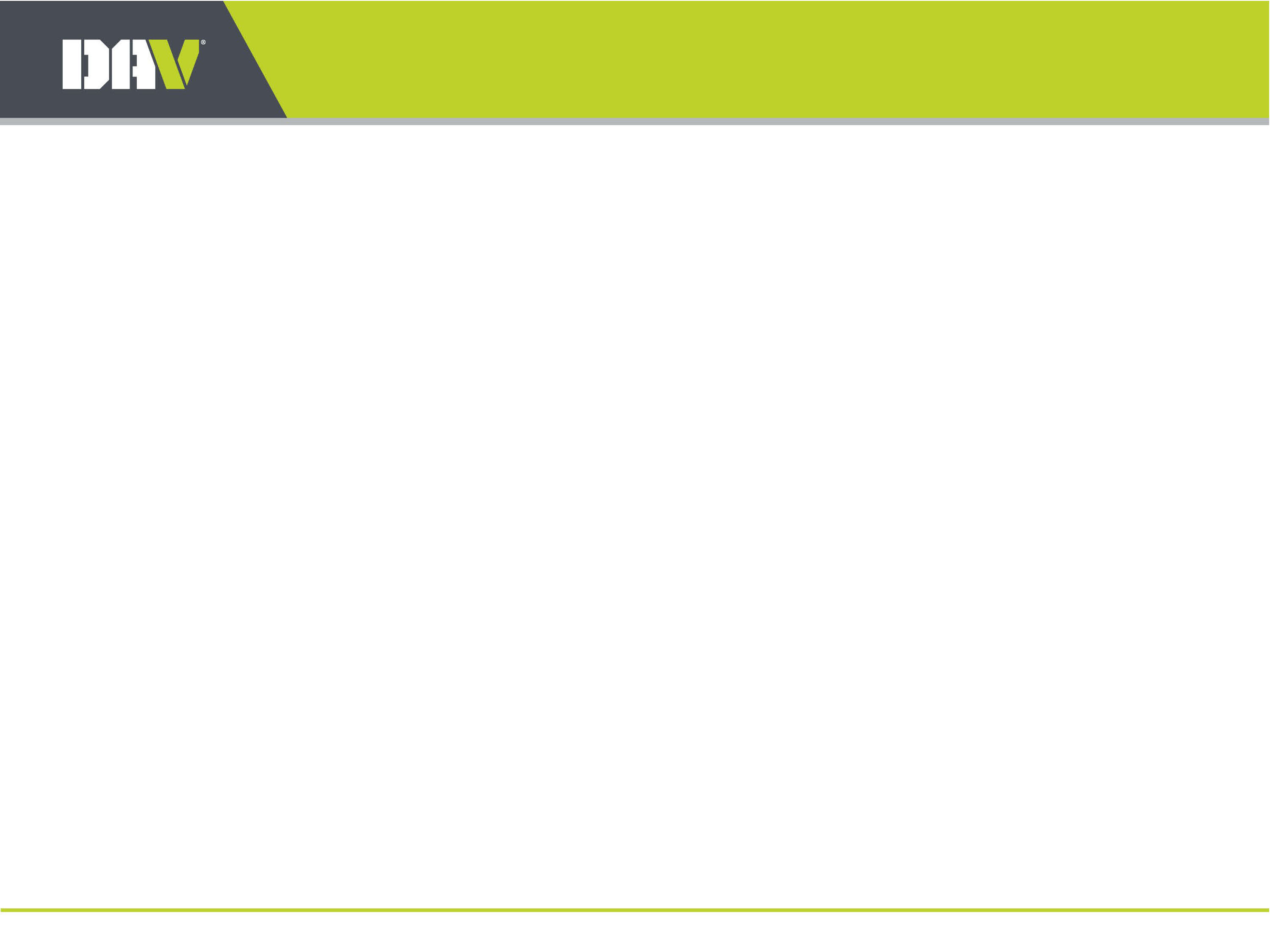 This Mission is Carried Forward By:
Providing free, professional assistance to veterans and their families in obtaining benefits
      and services earned through military service and provided by the Department of Veterans 
      Affairs and other agencies of government. 

Providing outreach concerning its program services to the American people generally, and 
      to disabled veterans and their families specifically. 

Representing the interests of disabled veterans, their families, their widowed spouses and 
      their orphans before Congress, the White House and the judicial branch, as well as state 
      and local government. 

Extending DAV’s mission of hope into the communities where these veterans and their 
      families live through a network of state-level departments and local chapters. 

Providing a structure through which disabled veterans can express their compassion for 
      their fellow veterans through a variety of volunteer programs.
Department of Virginia
3
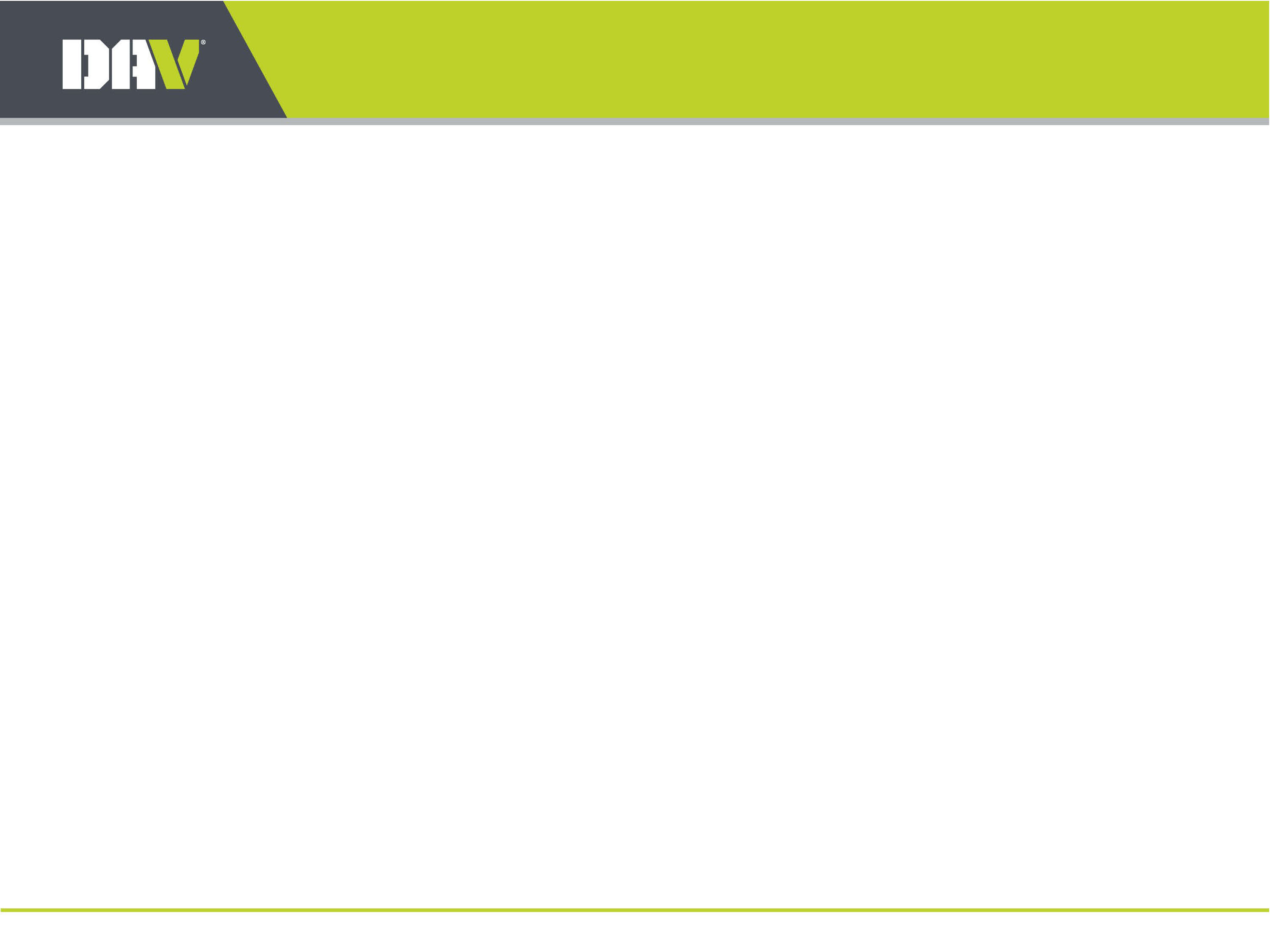 To properly operate the business of a Chapter…which should be operated like a business….. you will  require knowledge of many procedures, both administrative and financial, which come from National, Department and Chapter policies and the Constitution and Bylaws.

  In this overview, many publications, directives and forms will be briefly reviewed to give you a very broad overview of effective Chapter operations.

  Every Chapter - and individual - should obtain copies of the various publications mentioned in the briefing and refer to them often.
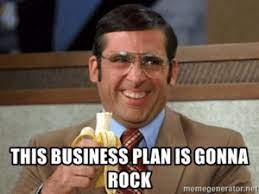 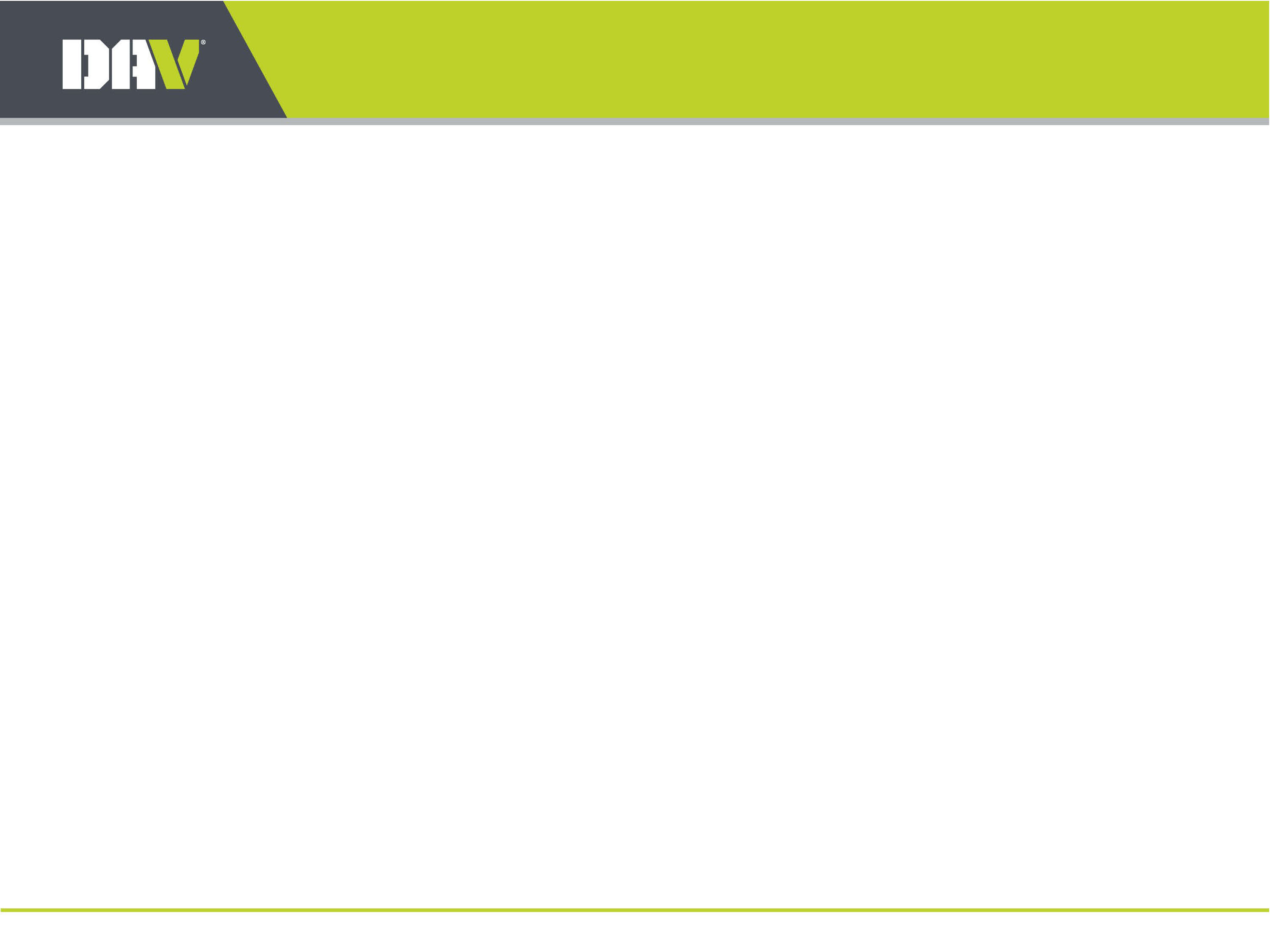 Elected / Appointed Officers 

 Commander 
 Senior Vice Commander 
 Junior Vice Commander(s) 
 Adjutant 
 Treasurer 
 Judge Advocate 
 Chaplain
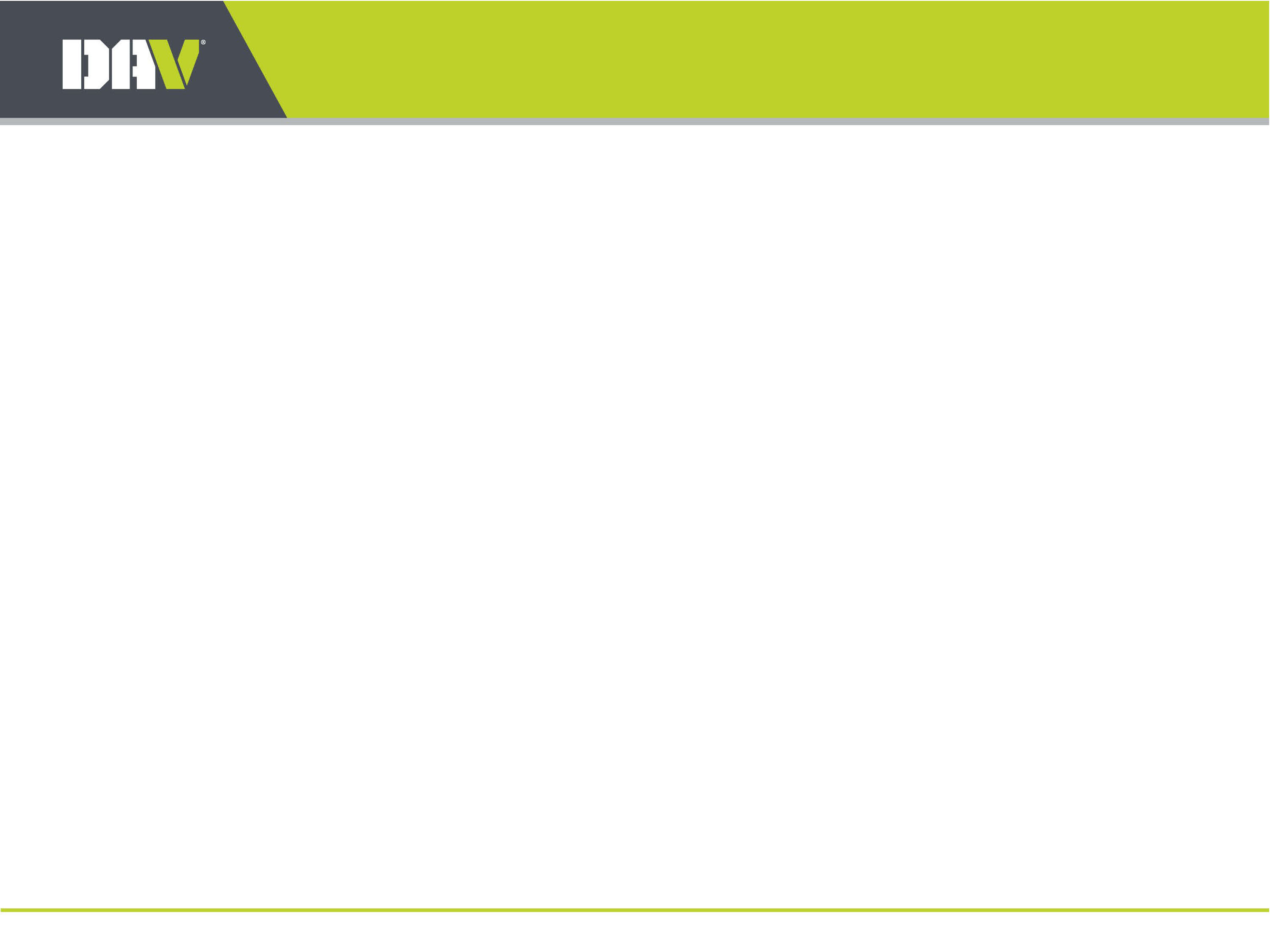 Chapter Officers, both elected and appointed, 
serve the members of their Chapter as administrative, 
financial, and procedure experts; manage 
the day-to-day business and financial records, 
and act as the “face” of the Chapter.
All elected officers - Chapter, Department, or National - 
serve at the will of the body 
(membership)
Department of Virginia
6
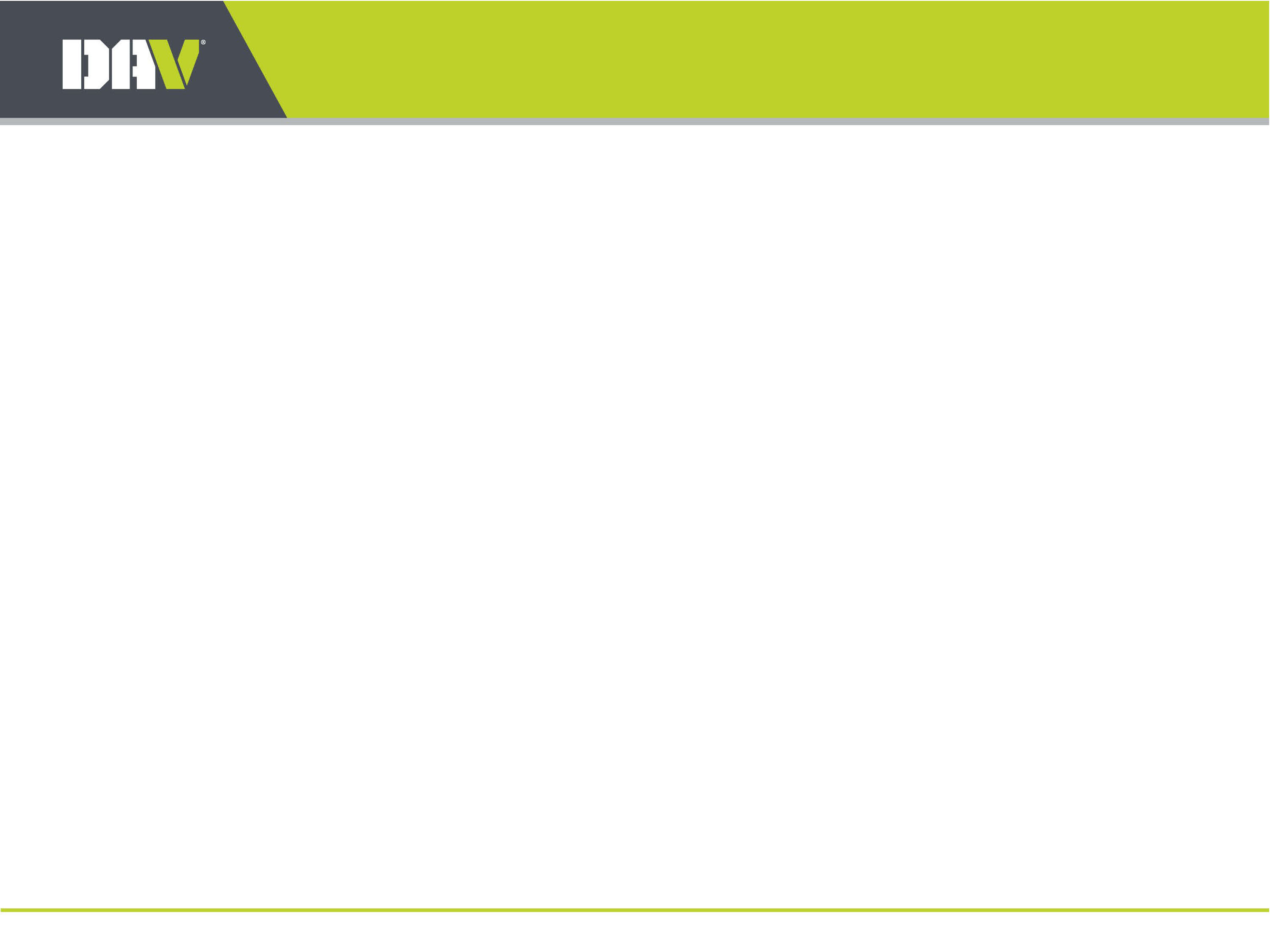 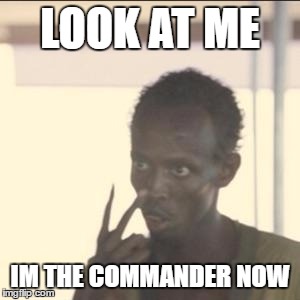 Department of Virginia
7
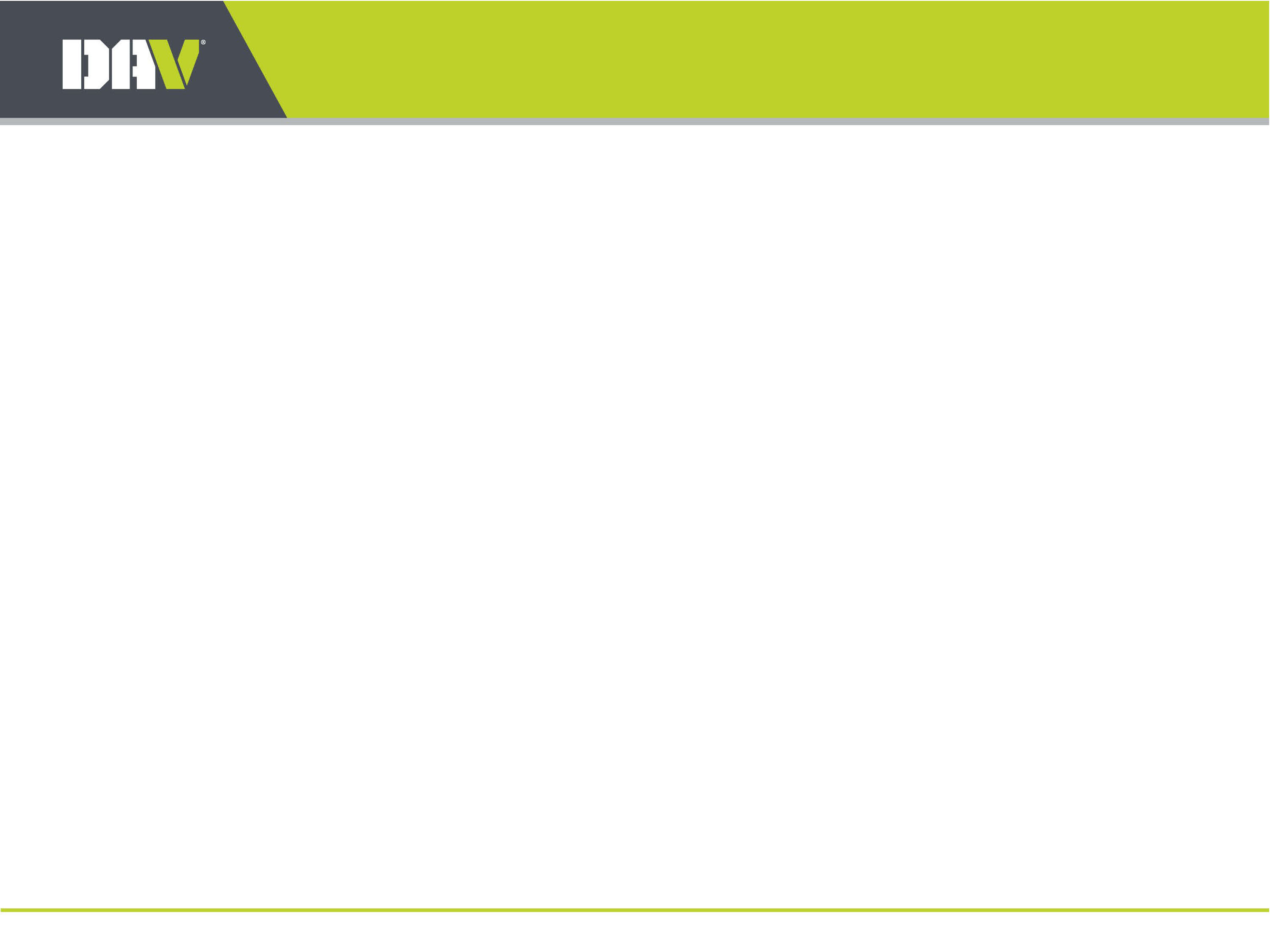 Commander 
The commander shall preside at all regular or special meetings of the chapter.  He/she shall maintain order and dispatch such business as may legally come before them.  All checks or vouchers issued by the chapter treasurer may be countersigned by the commander.  They shall perform all other duties that may reasonably be assumed to be incidental to the office, including those set forth in chapter’s Constitution and Bylaws and in the Official Ritual and such other duties as may be lawfully delegated to him/her by the chapter.
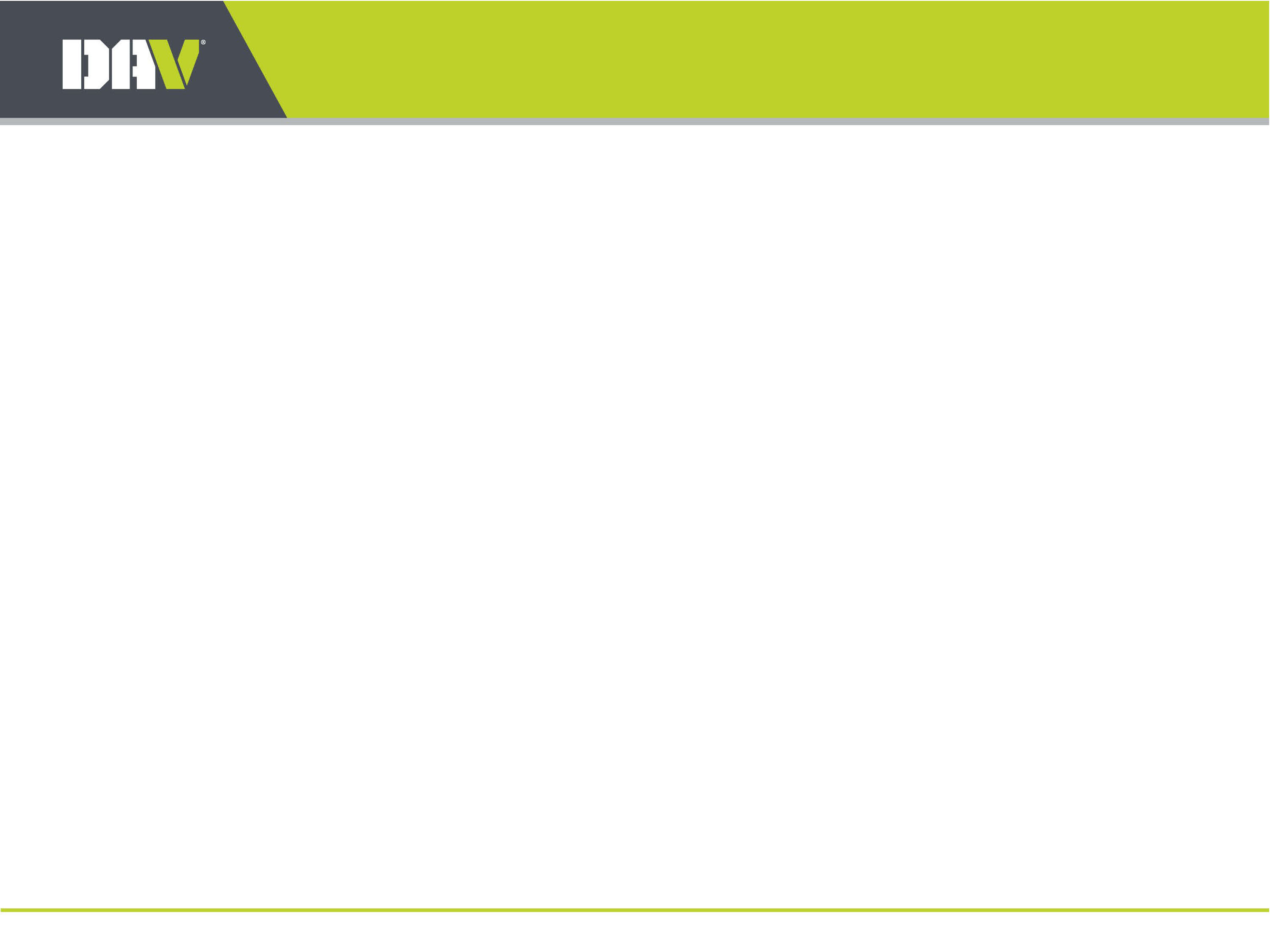 Commander 

Open the meeting at the appointed time by calling the meeting to order.
Announce in proper sequence the business that comes before the chapter in accordance with the Official DAV Ritual. 
Recognize members who are entitled to the floor.
State and put to a vote all questions that legitimately come before the chapter as motions or that otherwise arise in the course of the proceedings and announce the results of each vote; or, if a motion is made that is not in order, to rule it out of order.
Expedite the business in every way compatible with the rights of members.
Decide all questions of order, subject to appeal.
Declare the meeting adjourned when the chapter so votes or at the time prescribed in the program.
Maintain order of the meeting at all times.
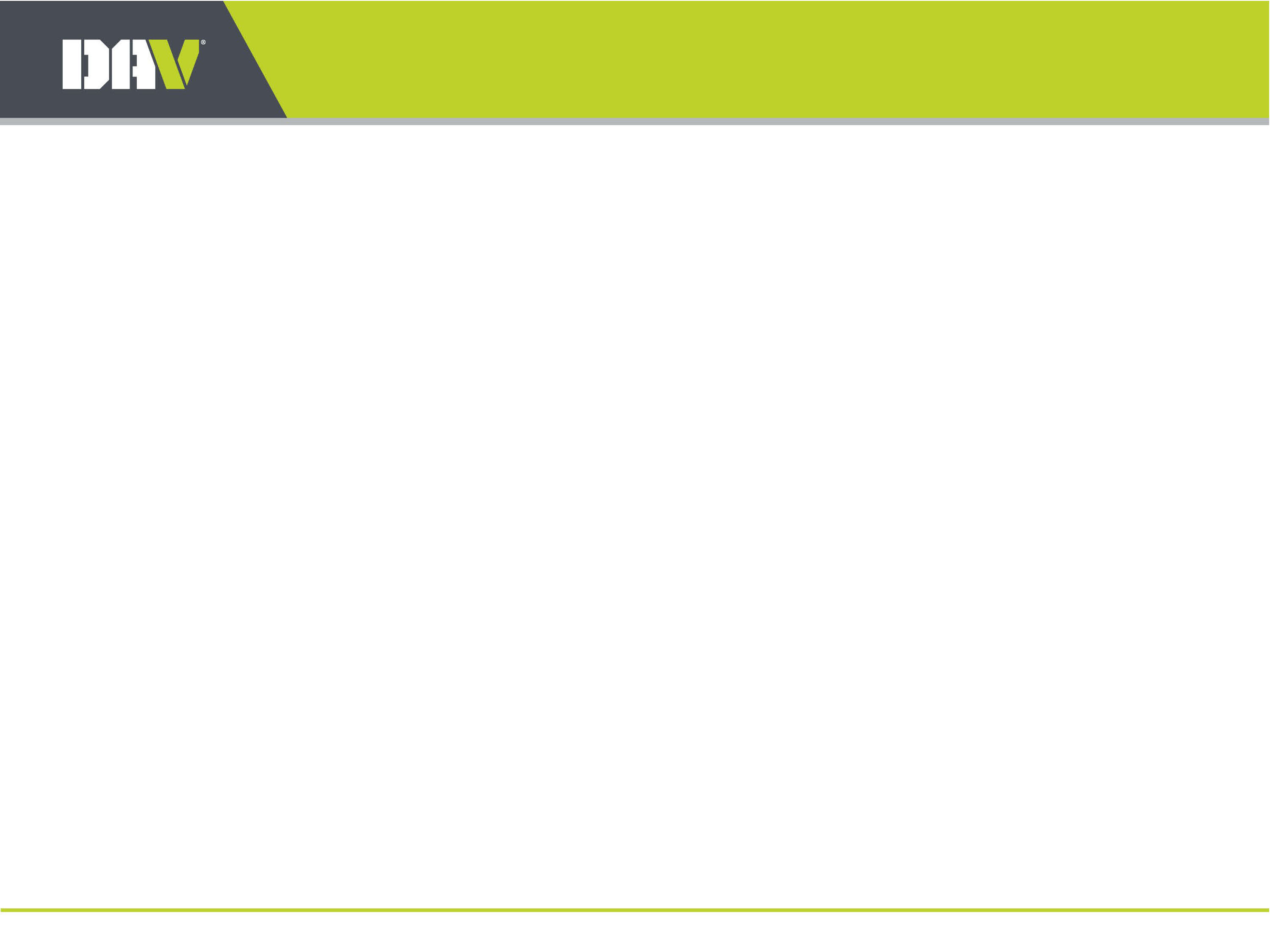 Commander 
“Fiscal Responsibilities”
Ensure the safeguarding of funds, properties and other assets against unauthorized use or loss.
Ensure all disbursements of funds are properly approved in accordance with the chapter Bylaws.
Comply with standards established by the National Executive Committee for audits of chapter establishments, organizations, programs, activities and functions.  These standards require chapters to be responsible for providing adequate audit coverage of their programs as an aid in determining whether funds have been applied efficiently, economically, effectively, and consistently with program objectives and underlying agreements.
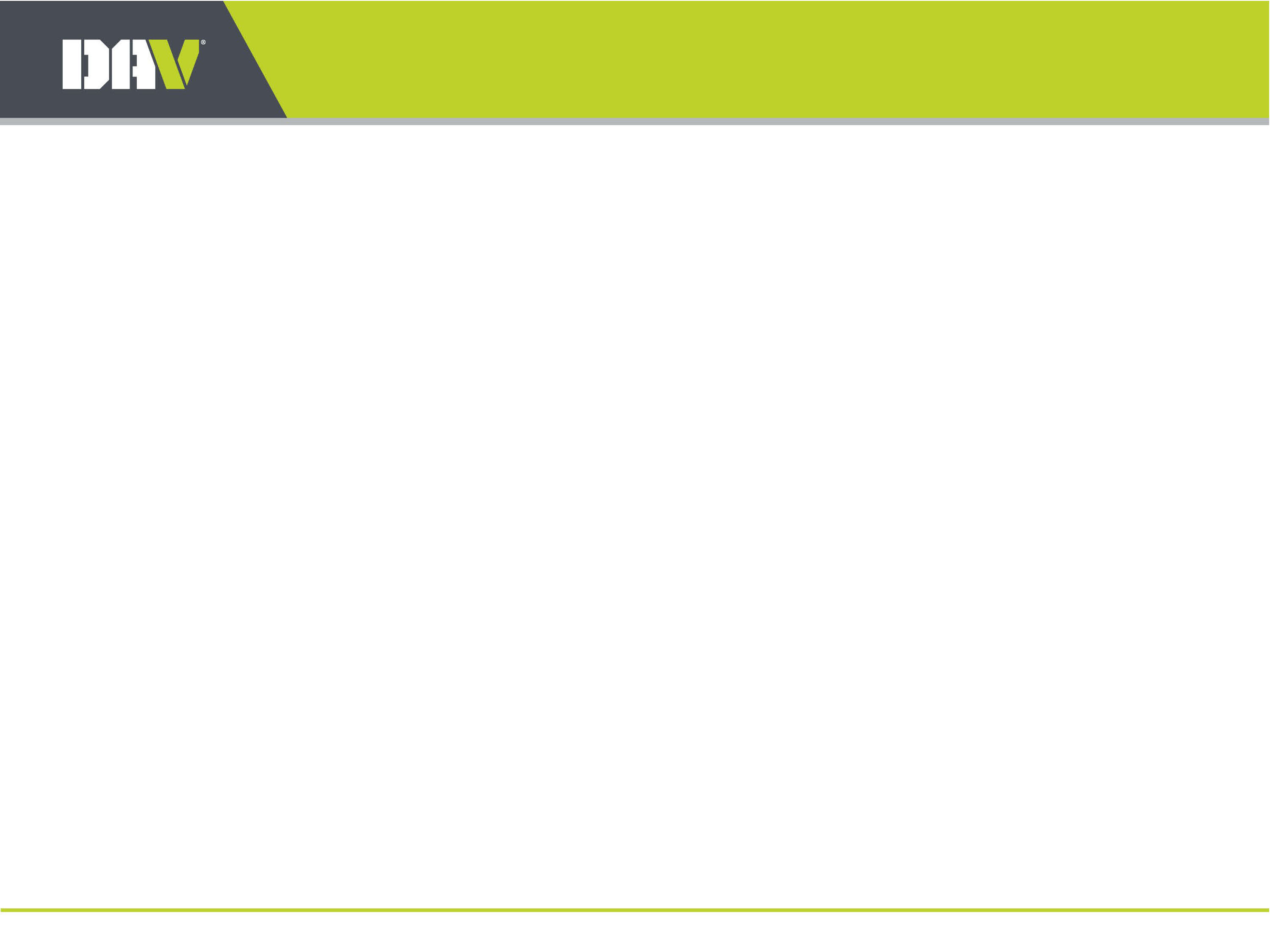 Commander 
“At each meeting the commander should have available:”
A copy of the Chapter, Department, and National Constitution Bylaws & Regulations
A copy of Robert’s Rules of Order, Newly Revised
       (available at local bookstores or the library)
A list or agenda of the complete order of business
A list of all committees and who chairs them
	The commander also serves as the official spokesperson for the chapter in the community and may not serve as chapter adjutant or treasurer.
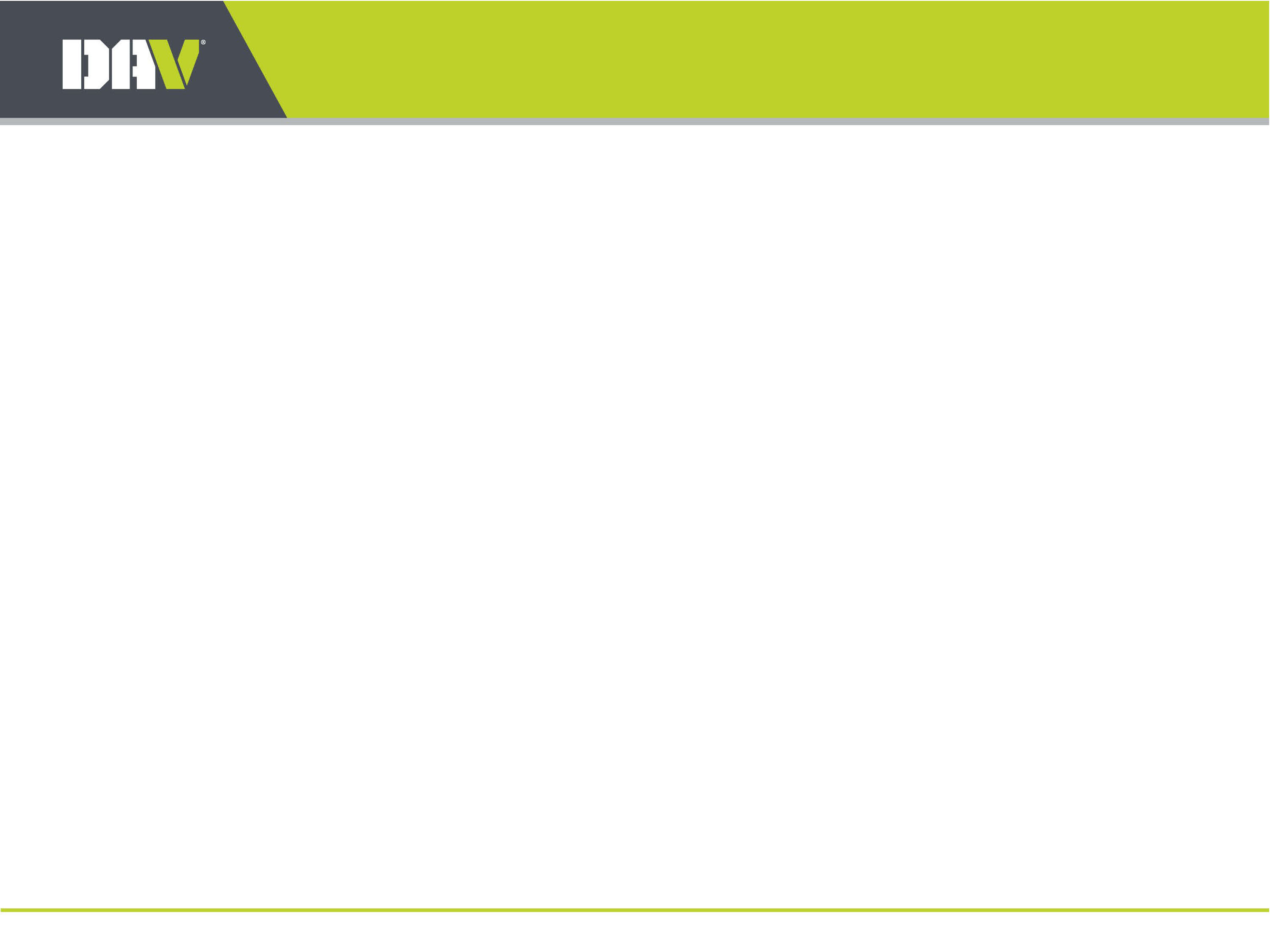 Sr. Vice Commander 

The senior vice commander shall perform the duties of his/her station as set forth in the Official DAV Ritual.  They shall encourage friendship among the members of this organization, discourage discord and promote harmony.  Subject to the direction of the chapter, he/she shall act as chairperson of membership solicitation activities to the end that every eligible veteran may become a member.  With the approval of the chapter, the senior vice commander may appoint one or more members to assist them in such membership activities.  
The senior vice commander may not serve as adjutant or treasurer.
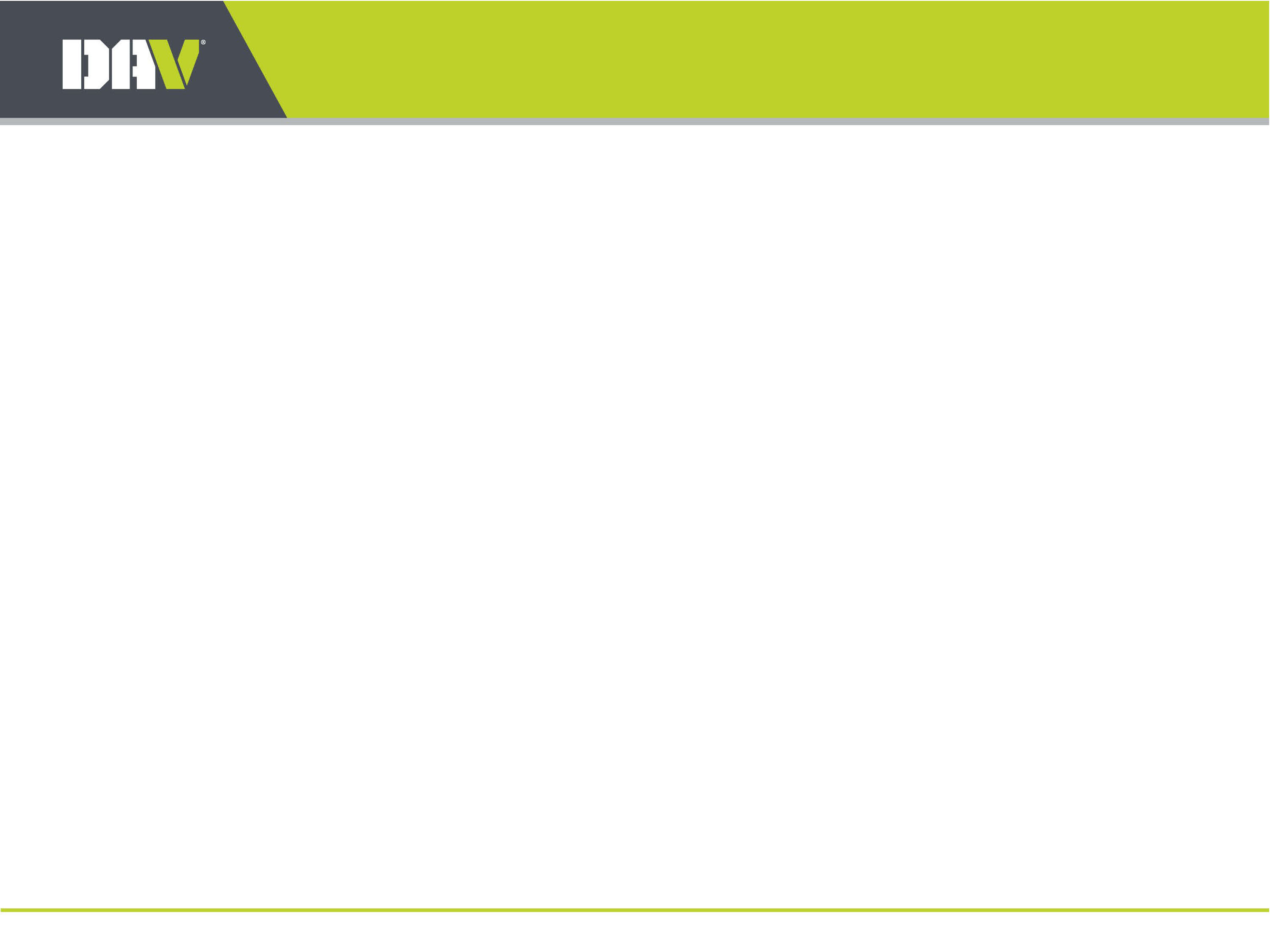 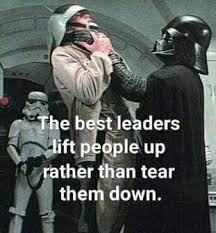 Department of Virginia
13
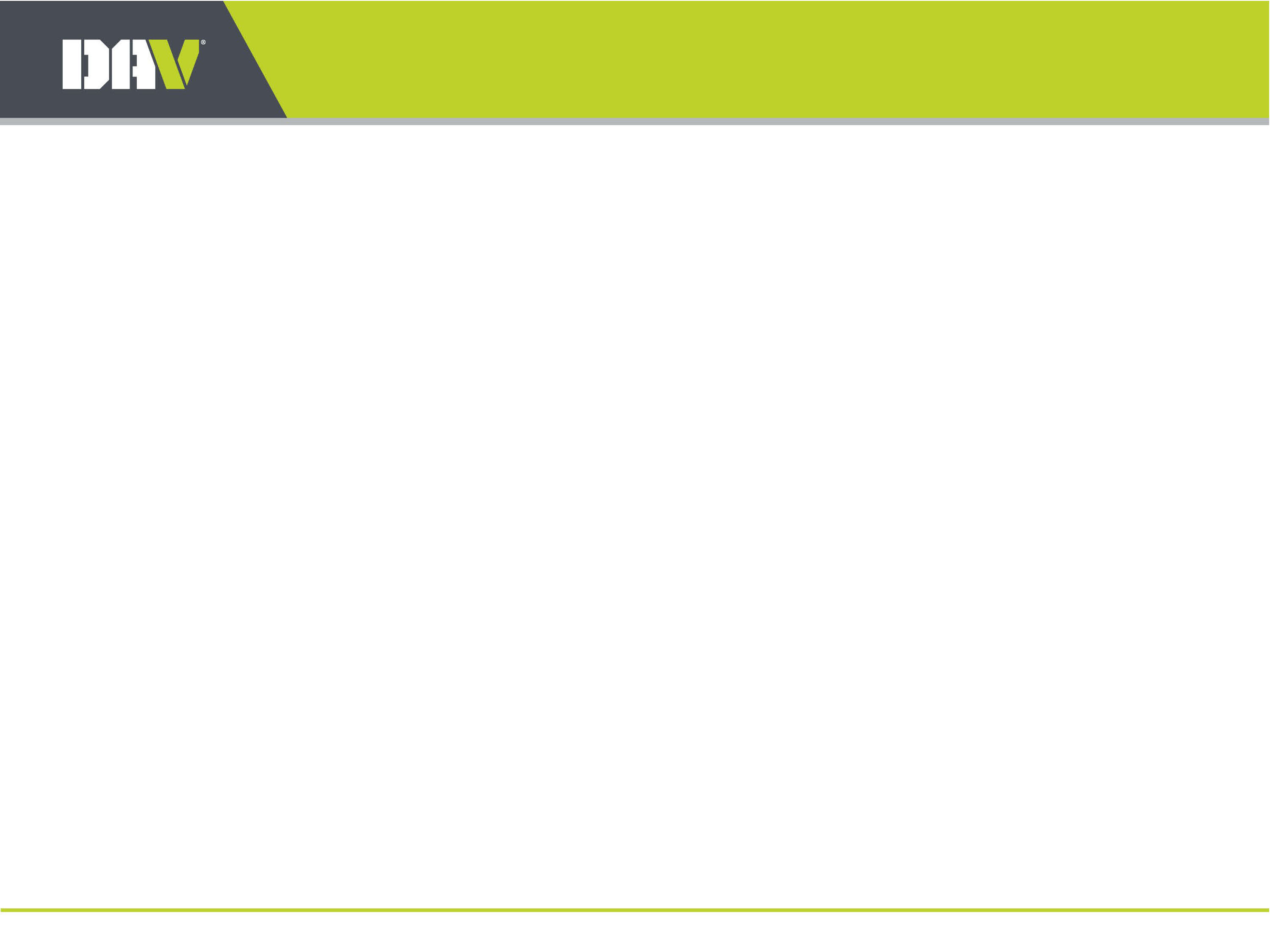 Jr. Vice Commander(s) 

Serve as Sr. Vice Commander in the absence of       the Sr. Vice Commander 
Chair Various Committees (VAVS, Fundraising, etc.) 
Stays engaged and learns for future opportunities.
Other duties as outlined in Chapter Constitution &  Bylaws and the Official DAV Ritual.
Mentor members 
May not serve as adjutant or treasurer.
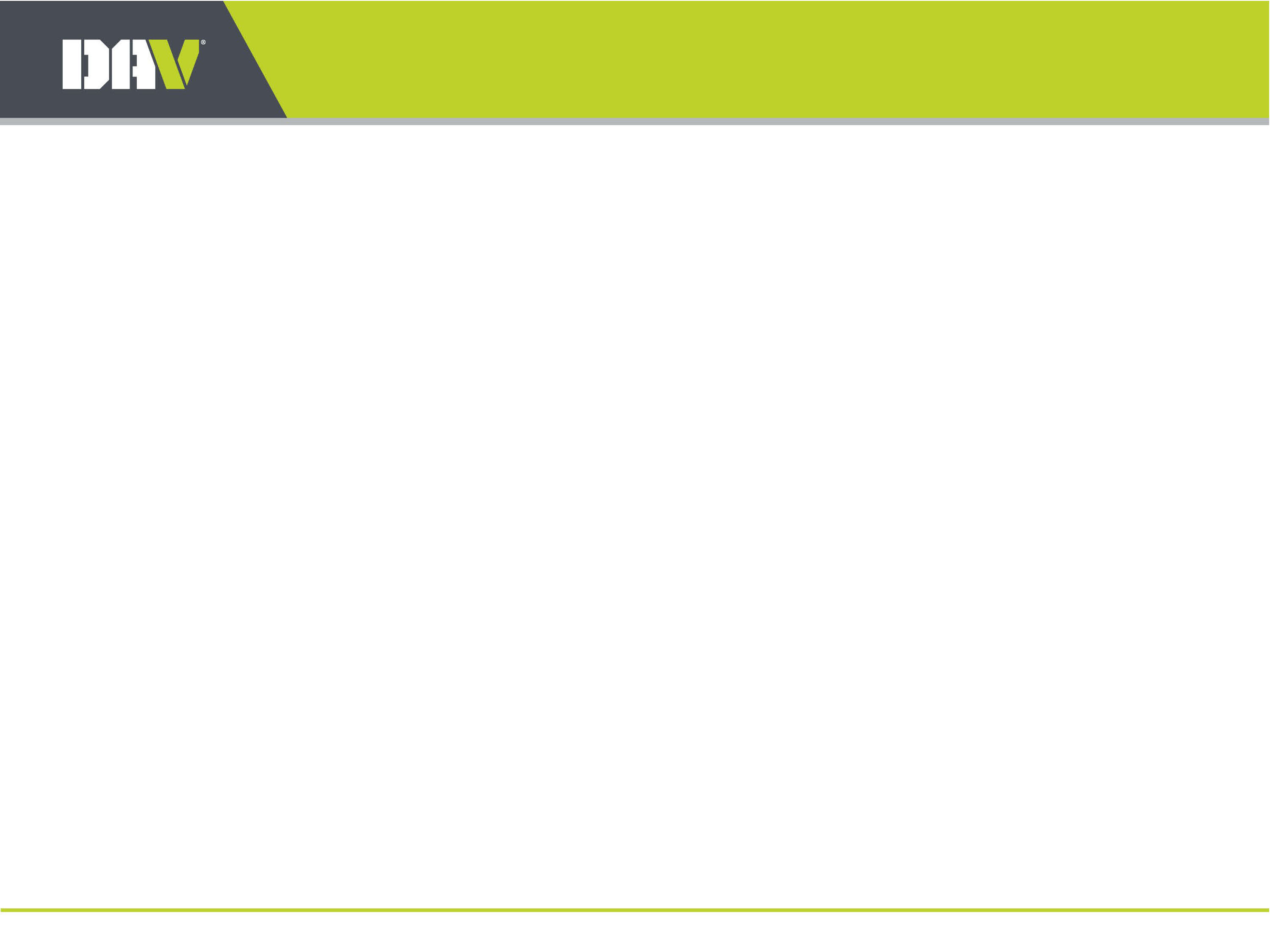 The junior vice commander shall perform the duties 
of his/her station as set forth in the Official DAV 
Ritual. He/she shall see that every member is given a 
reasonable opportunity to state his/her views on any 
subject under discussion in a meeting of the chapter, 
not inconsistent with the chapter’s Constitution and 
Bylaws or Robert’s Rules of Order, Newly Revised.
Department of Virginia
15
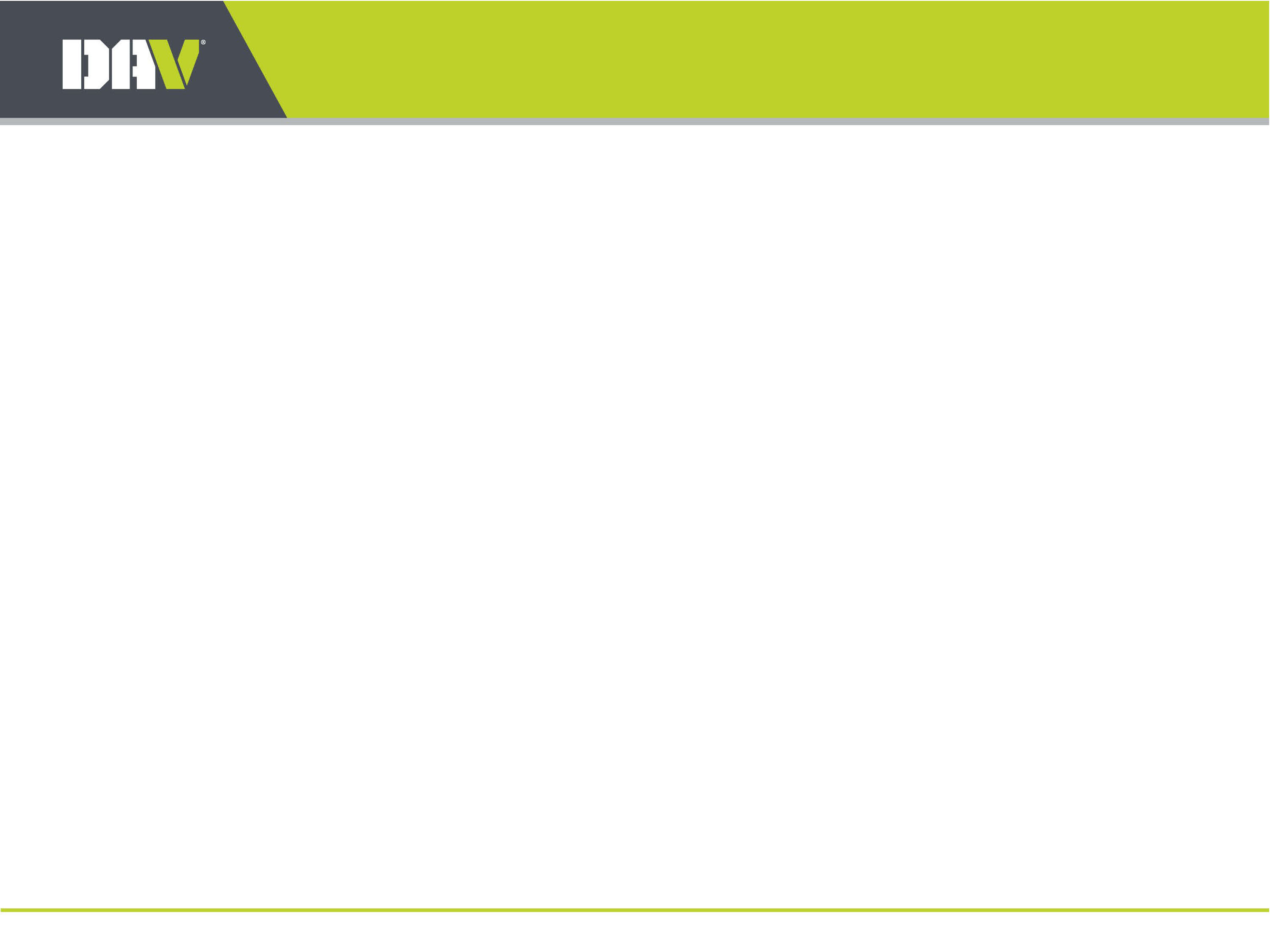 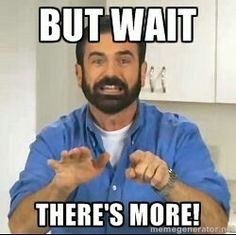 Department of Virginia
16
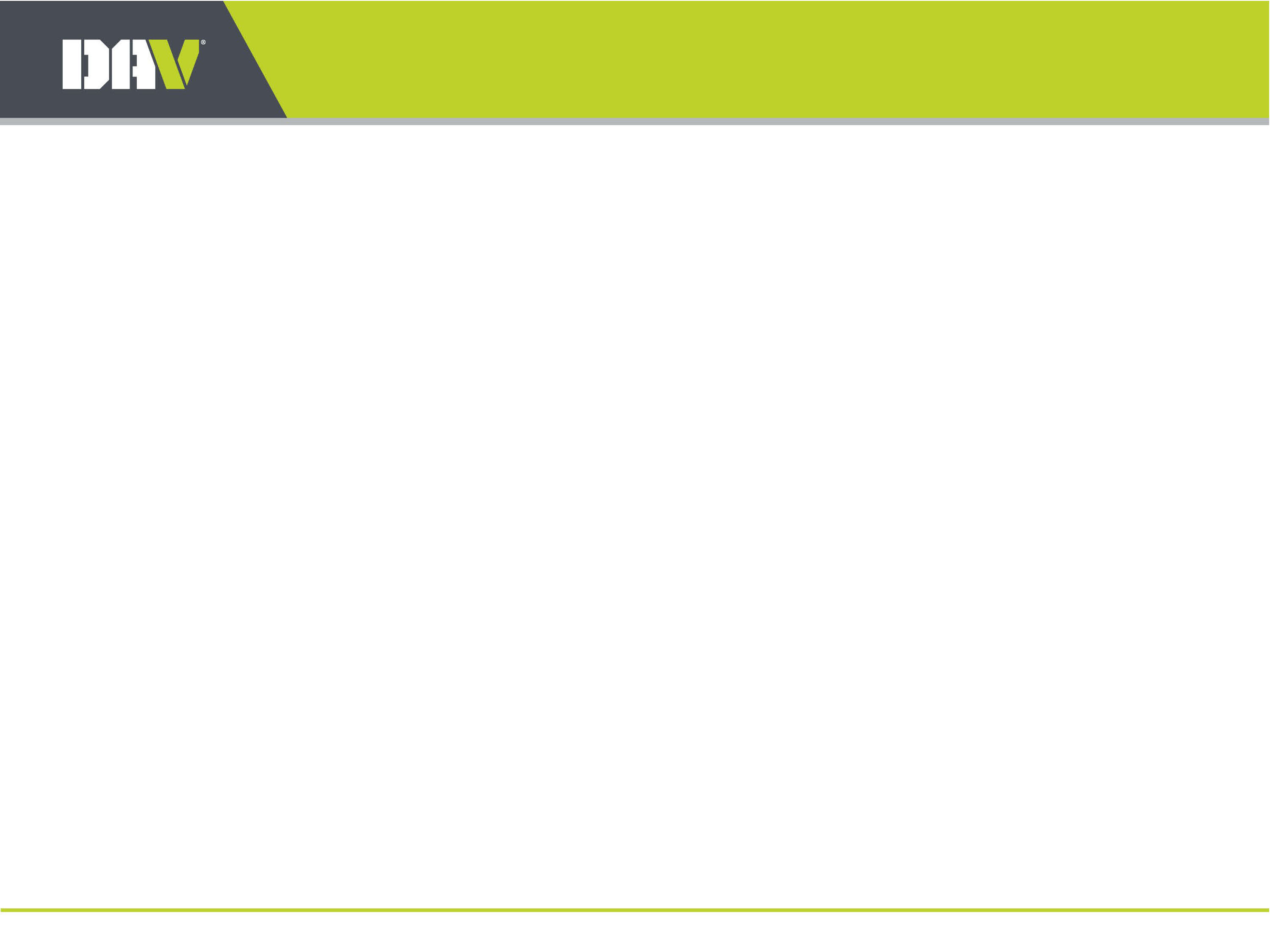 He/she shall, at all times, encourage loyalty to the 
United States of America, to DAV and to the members 
of the chapter. Subject to the direction of the chapter, 
he/she shall act as chairperson of the Americanism 
activities of the chapter and, with the approval of 
the chapter, may appoint one or more members to 
assist him/her as such chairperson. The junior vice 
commander may not serve as adjutant or treasurer.
Department of Virginia
17
ADJUTANT
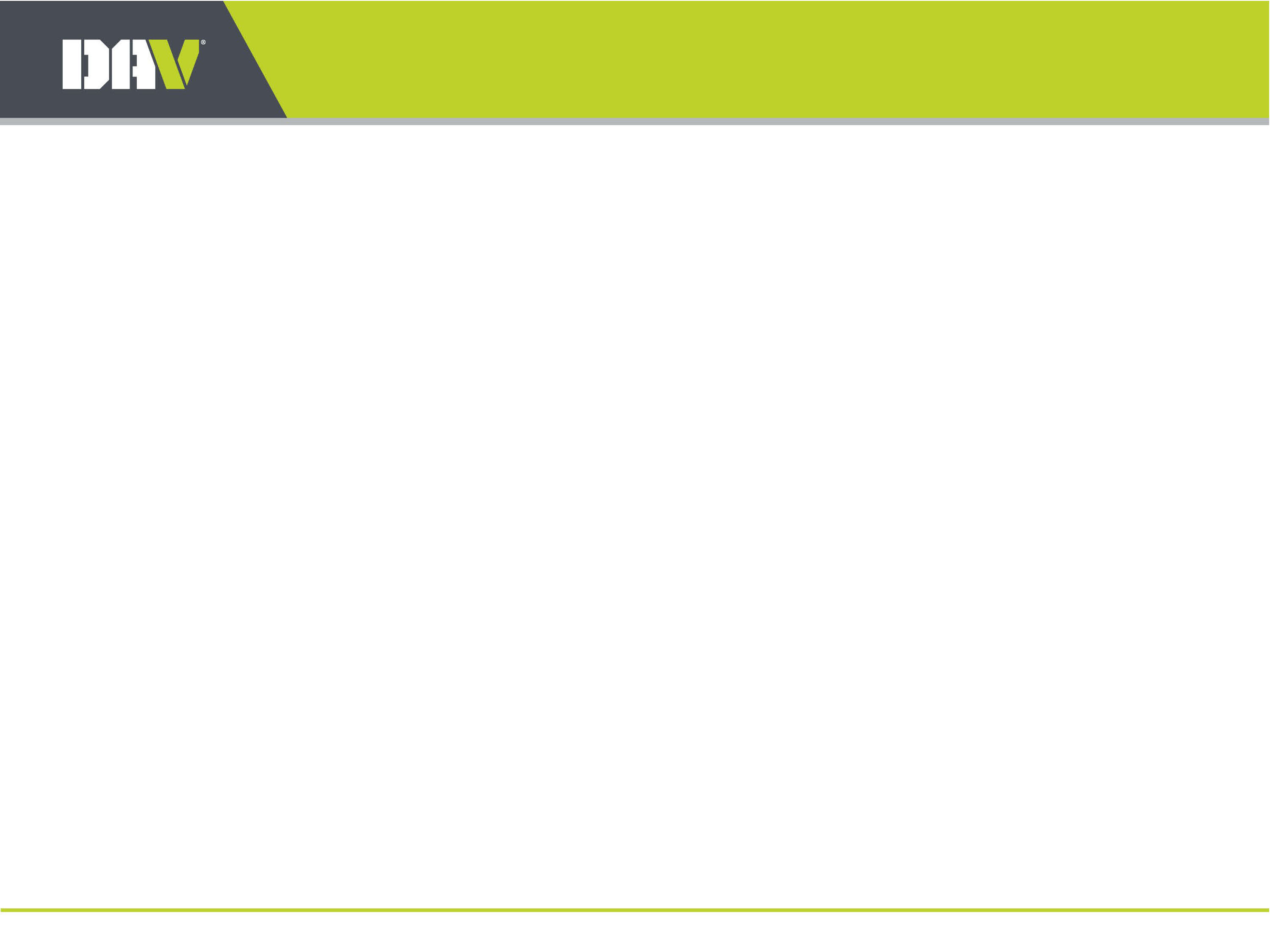 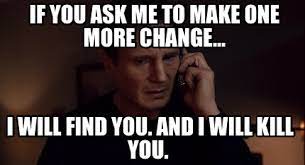 Department of Virginia
18
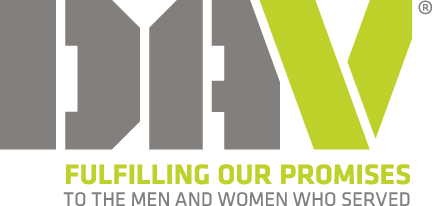 Chapter Officers
Adjutant 

Responsible for keeping the chapter’s records and managing the chapter’s official correspondence.
Must keep detailed records of the chapter’s meetings and business affairs.
Records all motions considered by the chapter with the names of the members who make, second or speak on motions.  
All monies received or spent by the chapter must be recorded in his/her records.
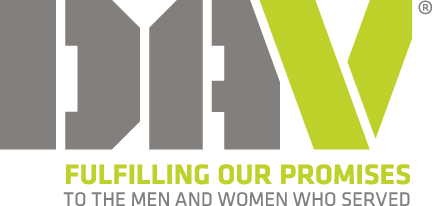 Chapter Officers
Adjutant 

Responsible for ensuring chapter members are aware of the times and locations of meetings.  If a special meeting is called, the reason for the meeting should be stated on the meeting notice.
Minutes of the preceding meeting should be read and ensure that a motion of acceptance or rejection is passed.
Reads all correspondence received between meetings and see that all matters that require action by the chapter are properly disposed of.  He/she should answer all correspondence promptly and file copies of his/her answers with the chapter records.
Shall make the minutes and records of the chapter available to members upon request.
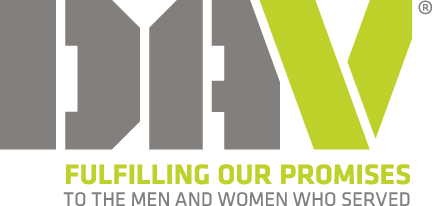 Chapter Officers
Adjutant 

Must work closely with the commander, treasurer and other chapter officers in order to efficiently carry out his/her duty.
Responsible for the membership records and should make certain that they are kept up to date.  
Official membership records are kept by using the DAV Membership Activity Report.
Shall be responsible for timely notification to National and Department Headquarters of changes of address and deaths of members.
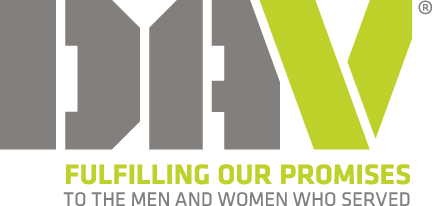 Chapter Officers
Adjutant 

The adjutant is responsible for filing the Chapter Officer Report form immediately following the annual election and installation of officers, in compliance with the National Bylaws, Article 9, Section 9.2
A copy of the Chapter Officer Report should be sent to National and Department Headquarters, as well as the National Service Office.
All chapter records should be maintained for seven (7) years.  This applies and is not limited to, chapter Charter, contracts, licenses, leases, Constitution and Bylaws, regulations, rulings by the national judge advocate, tax returns and audits, etc…..
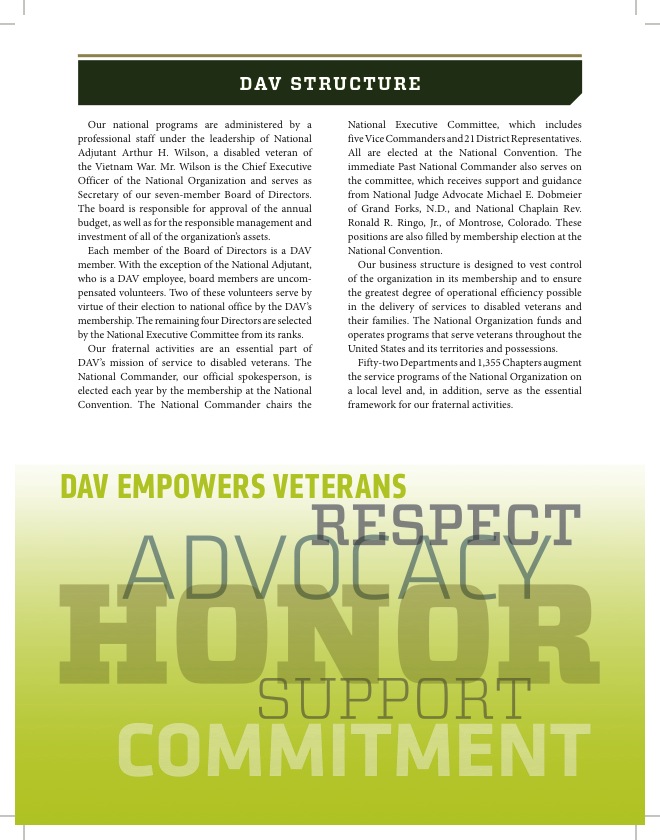 23
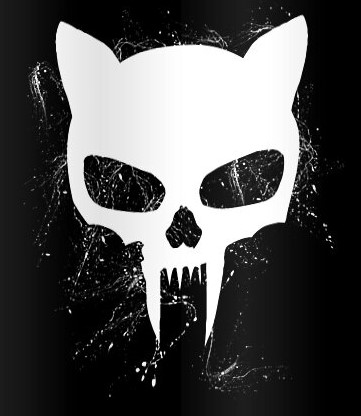 COMMANDER
ADJUTANT
TREASURER
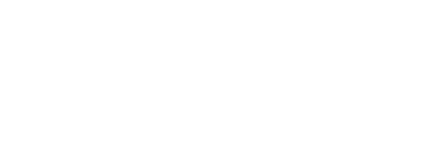 Department of Tennessee
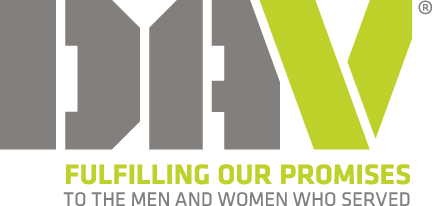 Chapter Officers
Treasurer 
Holds funds deposited with him/her and pays them out when approved by the chapter.
All financial disbursements of the chapter must be made by check.  All checks must include the signature of at least two officers.  There should be no debit or credit cards utilized by a chapter.
Keep a system of accounts approved by the chapter and shall preserve all receipts and checks; or vouchers for payments made.
Provide timely and accurate financial reports at every meeting 
Ensures the proper distribution of any and all payments obligated by the wishes of the body 
Must be trustworthy and organized
Responsible for maintenance of all Chapter financial records
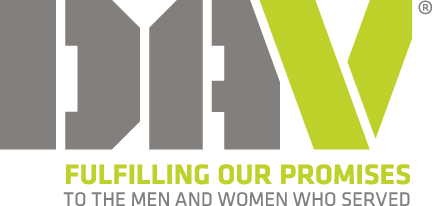 Chapter Officers
Treasurer 

The treasurer must always be aware that the chapter funds must be properly accounted for.
Ensure the safeguarding of funds, properties and other assets against unauthorized loss or use.
Ensure all disbursements of funds are properly approved in accordance with chapter, department, and national constitution and bylaws.
Ensure all financial transactions are properly and accurately recorded so that the financial data is reliable.
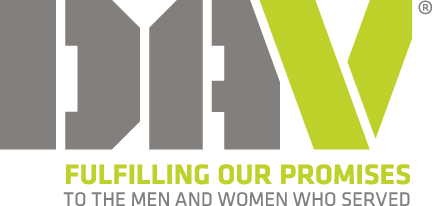 Chapter Officers
Treasurer 
Year-End-Requirements
At the end of each year, which shall be the membership year commencing July 1st and ending June 30th , the treasurer will total all 12 monthly chapter financial reports and prepare the DAV Annual Financial Report.  The completion of the appropriate IRS Form 990 must also be filed with the Internal Revenue Service to ensure the chapter retains its tax exemption.
The treasurer must comply with standards established by the National Bylaws and National Executive Committee for audits of chapter establishments, organizations, programs, activities, and functions
These standards require chapters to be responsible for providing adequate audit coverage for their programs as an aid in determining whether funds have been applied efficiently, economically, and effectively with program objectives and agreements.
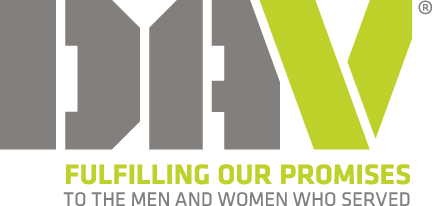 Chapter Officers
Treasurer 
Keeping Records
The treasurer shall maintain a file that will contain your monthly bank statements and bank reconciliations for record-keeping purposes.
The treasurer shall also maintain a folder containing all monthly vouchers and invoices paid.  Each disbursement should be supported by a voucher or invoice indicating the date paid and check number, as well as the amount paid; if not paid in full.
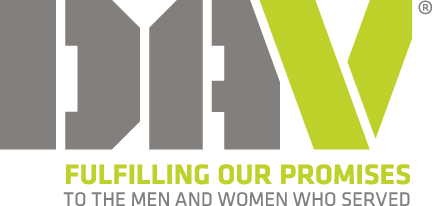 Chapter Officers
Treasurer 
Bank Reconciliation
Completed at the end of each month.
Compares the deposits listed on the bank statement with deposits shown in the chapter accounting records.  Any deposit in transit should be added to the bank statement.  (Any deposits in transit from last month still not listed on the bank statement should be immediately investigated.)
Review the bank statement in numerical order and compare entries with records of checks issued.  List any outstanding checks not shown on the bank statement.
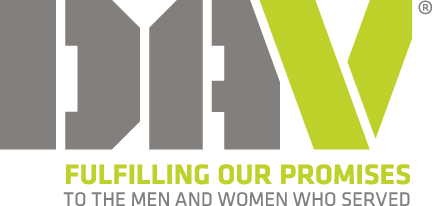 Chapter Officers
Treasurer 
Bank Reconciliation
Deduct outstanding checks from the bank balance.
Add to the balance any interest earned, per the chapter books.
Deduct from the balance, per chapter books, any debit memoranda issued by the bank, such as non-sufficient fund checks and service charges that are not yet recorded on the chapter books
Adjust for any deposits that were incorrectly recorded in the chapter books.
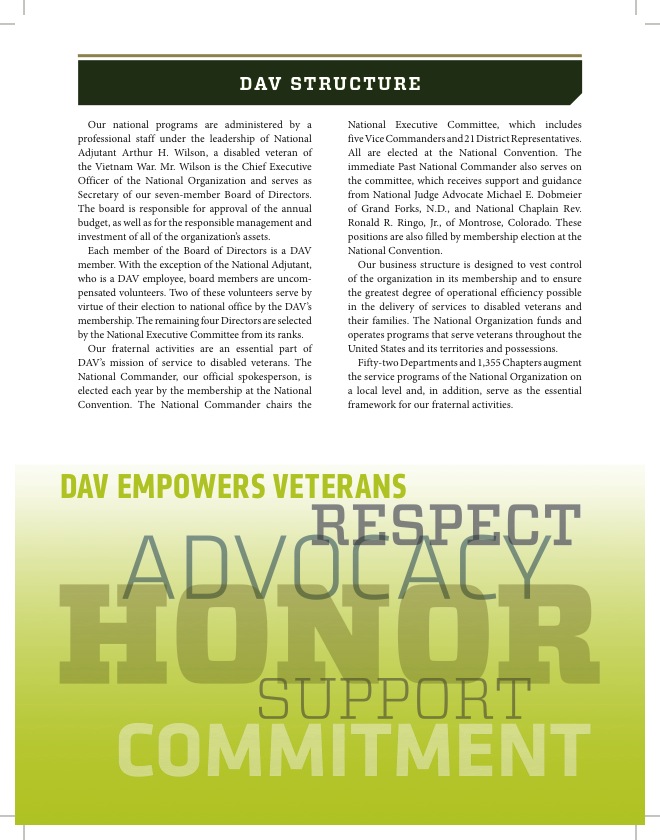 31
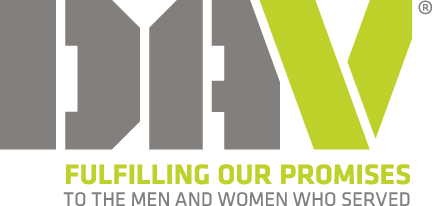 Chapter Officers
ANY member in good standing may be 
elected or appointed to an office in DAV.

There is not a minimum time served requirement, level of disability requirement, or any other requirement that restricts or limits the participation of any Chapter member in his/her Chapter line or appointed positions.

Chapter Officers should, at a minimum, be intimately familiar with the Constitution & Bylaws, DAV Rituals, and Roberts Rules of Order
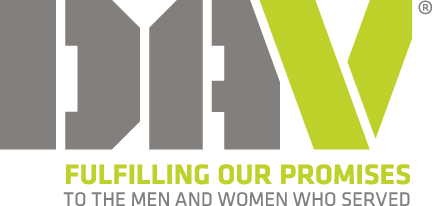 Publications, Reports & Forms
National Constitution & Bylaws
NEC Regulations
DAV Stylebook
DAV Language Guide
Annual Financial Report
DAV Ritual
Chapter Officers Guide
Membership System Manual
LVAP User Manual
DAV Catalog
Chapter Officer Report
Department Constitution & Bylaws
Various Department Forms
Chapter Commander’s Report 
Department Expense Voucher
Fundraising Request
Training Materials & Classes
Chapter Constitution & Bylaws
Chapter Budget Guidelines
Chapter Expense Vouchers
Roberts Rules of Order
The list on the Left contains some of the  documents and publications that you should have available and be familiar with.

In the following pages we will discuss some of them, and provide links to obtain them.

Since these publications change and are updated from time to time; you should check at least annually to ensure you are using the latest edition

Forms and publications for Department and Chapter Service Officers are covered during Annual Certification training, so they will not be covered in this presentation.
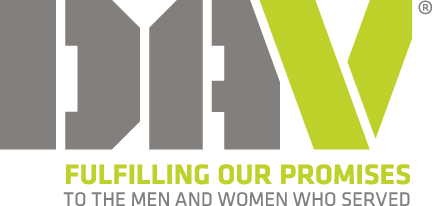 National Publications & Forms
Available in Members section at www.DAV.org
NATIONAL CONSTITUTION & BYLAWS, NEC Regulations
The Constitution & Bylaws and NEC Regulations contains the fundamental principles which govern the operation of DAV. The bylaws establish the specific rules of guidance by which DAV is to function.

DAV STYLEBOOK
The stylebook and the accompanying brand kit have been designed to provide direction and address the most common questions that may arise for anyone working with DAV’s brand assets. It is a working document that will be updated as needed to provide the most current guidelines and examples.

DAV LANGUAGE GUIDE
The new language and messages presented in the language guide build on the more than 90-year legacy of DAV. The phrases and language will help sharpen our external communications to effectively communicate with  a broader audience about the great work we do.

DAV RITUALS
The printed guide for Chapters to assist in running a meeting.  By definition: A ritual is a well-defined sequence of words and actions designed to focus attention, establish significance, and achieve a beneficial result.

LVAP USER MANUAL
Guides the user through the administration of the Local Veterans Assistance Program (LVAP).
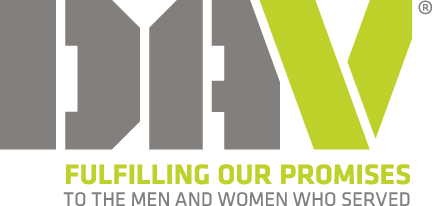 National Publications & Forms
Available in Members section at www.DAV.org
CHAPTER OFFICERS GUIDE
Produced by National Headquarters to define the duties of Chapter Officers and as a guide for the activities of Chapter Officers.

MEMBERSHIP SYSTEM MANUAL
Guides the user through the DAV online membership system.

NEW MEMBERS ORIENTATION GUIDE & NEW MEMBERS MENTOR GUIDE
These publications assist both new members with orientation to DAV, and their appointed mentor in guiding the new member through his or her orientation to DAV

DAV CATALOG
For Chapter and member purchase of all DAV items from t-shorts to uniform items, national and chapter forms and publications, brochures, Forget Me Not supplies, membership materials.

CHAPTER OFFICER REPORT
This form must be submitted to both National and Department Headquarters within 10 days of every installation of new officers; upon change of an elected or appointed position, or change of address for any elected or appointed officer or the Chapter.
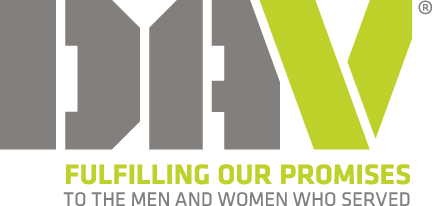 National Publications & Forms
Available in Members section at www.DAV.org
ANNUAL FINANCIAL REPORT (AFR) (and attached schedules)
This form must be submitted, to both National and Department Headquarters, by 30 September each year declaring the income and expenses of every Chapter for the past fiscal year.

 National Constitution & Bylaws; Section 9.3: Financial Records, Reports 
 
Para. 1: Each chapter shall keep a complete financial record of all monies received and expended. All assets of the chapter must be titled or held in the name of the chapter. Fixed assets, such as buildings, land and equipment, must be maintained in a manner that will prevent waste and abnormal deterioration. All other assets (except for minimal amounts of cash-on-hand) must be safeguarded or deposited in a manner appropriate to the asset and consistent with sound business practice. Upon request by the National Commander or the National Adjutant, a chapter shall submit satisfactory evidence of the value of assets owned by the chapter or its affiliated entities (as defined in Article 17.1 of these Bylaws). Each chapter shall have an audit committee composed of at least three members of the chapter, excluding the commander, senior vice-commander, treasurer, adjutant and finance committee chairman, who shall conduct an annual audit and, if the gross receipts excluding dues exceed $10,000, submit a report to the state department and National Organization within ninety days after the close of the accounting year, which shall be the membership year commencing July 1 and ending June 30. All reports must be filed on forms provided by National Headquarters. All financial reports shall specify and itemize the precise source and expenditure of all funds of the chapter during the reporting period. Broad or general classifications will not be deemed acceptable and may subject the chapter to the audit provisions of Article 15, Section 15.7, Para. 2 of these Bylaws. Failure to file annual financial reports will be cause to suspend or revoke the chapter charter. If, in the opinion of the National Organization or the State Department, a financial audit of the chapter is necessary, and the National Commander or State Commander so authorizes it, such audit will be conducted by the National Organization or State Department at chapter expense. This provision shall not exempt a chapter from the requirement of filing an annual financial report with the State Department.
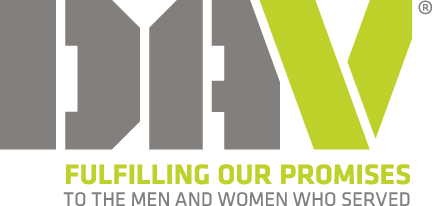 Chapter Forms
Your Chapter may have promulgated forms for your day-to-day operations.  While not required, there are some forms that every Chapter should be using, such as:

Vouchers for reimbursement of funds 
Yearly Budget Guidelines (strongly suggested)
Building rental/use forms for Chapter Home
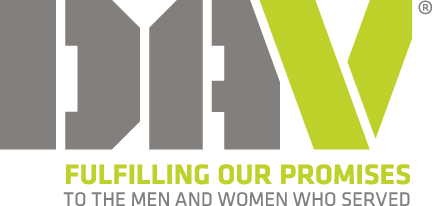 Chapter Meeting 
Short Form Order Of Business
1. Opening Ceremony
  2. Roll Call of Officers 
  3. Introduction of Visitors
  4. Reading Minutes Last Meeting
  5. Treasurer’s Report
  6. Bills Against the Chapter
  7. Sickness and Distress
  8. Application for Membership (and action thereon)
  9. Introduction New Members
10. Reading of Communications
11. Reports of Committees
12. Unfinished Business 
13. New Business
14. Good of the Order
15. Memorial Ceremony 
16. Adjournment, with Closing Ceremonies
Source:  DAV Rituals Handbook
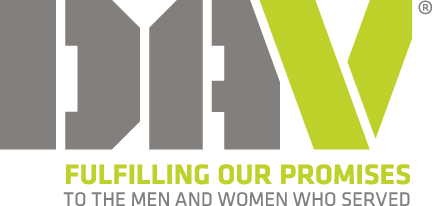 Conduct During Meetings
You must be cognizant of your actions, speech, and demeanor during any Chapter functions.  
Remember that you represent the entire DAV organization from the National Commander to the newest member. 

 Words can - and do – harm your reputation and Chapter.  Even something you say as a joke can be taken another way by persons within earshot.

  Remember your days in the military: your actions, words, and attitude reflect on all of us.
DO:

Follow established DAV Rituals
Adhere to the Constitution & Bylaws
Treat everyone with respect as a Comrade
Remember the DAV mission

DON’T

Use foul or profane language
Refer to female Comrades in the DAVA as the “ladies auxiliary”
Disparage other VSOs
Tell off-color or racially charged jokes or stories
Openly support political candidates or parties
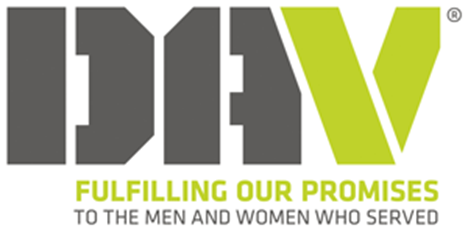 Questions ?